Funding opportunities from 
the European Research Council
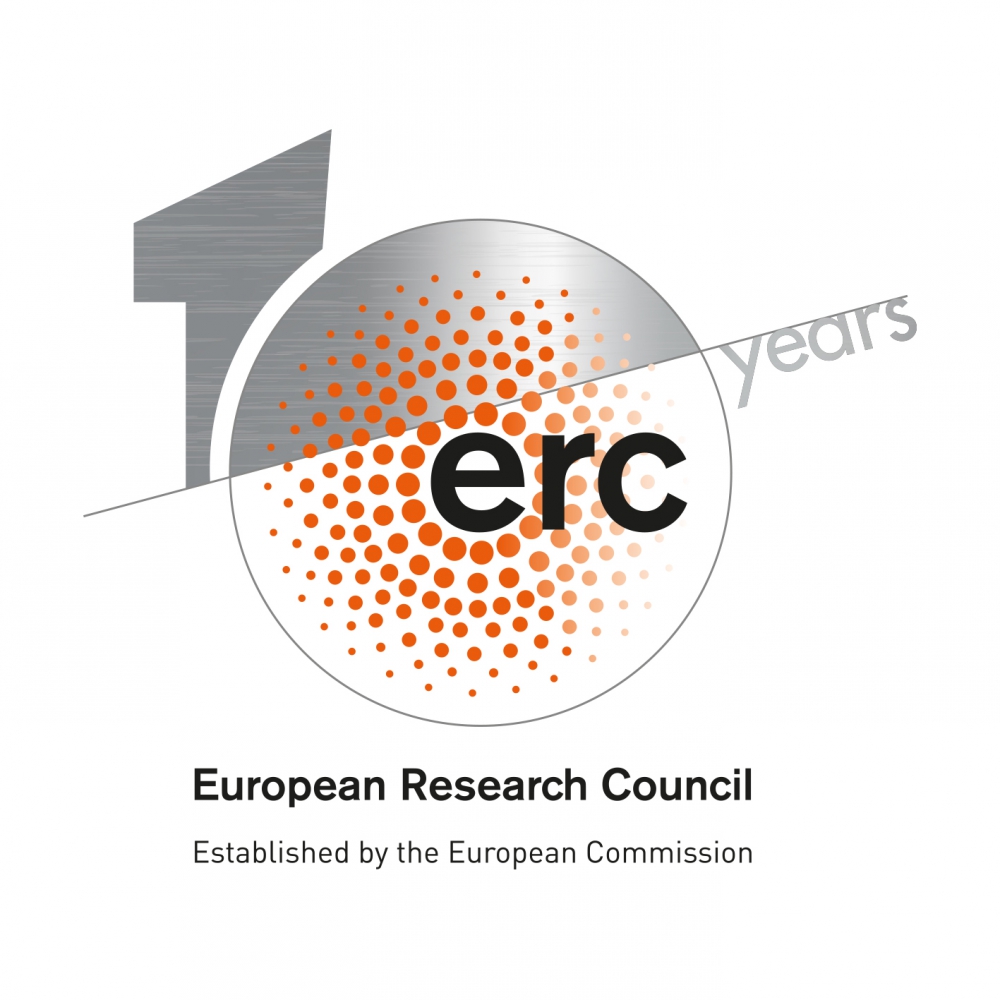 Javier L Albacete,ERC Executive Agency
(on leave from U. Granada) Scientific Officer
Unit B4 Physical Sciences & Engineering
Strong and Electroweak Matter
Conference
Barcelona, 29 June 2018
Outline
Brief overview on ERC
Grants and Evaluation process
How to get ready and prepare your proposal 
Some Statistics
What is the ERC?
Funding body established in 2007 by the EC with the mission of encouraging highest quality research in Europe
Support for the individual scientist – no networks!
 Global peer-review
 No predetermined subjects (bottom-up)
 Support of frontier research in all fields of science    and humanities
Strategy
What is the ERC?
Funding body founded in 2007 by the EC with the mission of encouraging highest quality research in Europe
The ERC Executive Agency
Scientific Council
22 distinguished scientists 
 Full authority over the funding strategy
 President: Prof. Bourguignon
Implements the mandate of the SC
 Organises peer review evaluation
 Manages grant agreements
 Administers scientific & financial aspects
The ERC Scientific Council
President
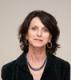 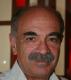 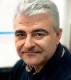 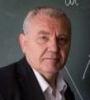 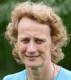 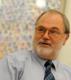 BOVOLENTA
Paola
DONALD
Athene
MEHLHORN
Kurt
TAVERNARAKIS
Nektarios
WIEVIORKA
Michel
BOURGUIGNON Jean-Pierre
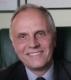 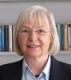 VicePresident
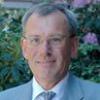 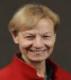 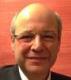 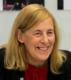 BOCK Klaus
BUCKINGHAMMargaret
JAJSZCZYK
Andrzej
ROMANOWICZ
Barbara
THORNTON
Janet
ZWIRNER
Fabio
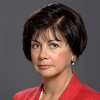 VicePresident
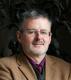 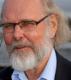 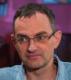 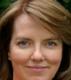 KONDOROSI Eva
CLARKChristopher
JUNGWIRTH
Tomas
STENSETH
Nils
VERNOS 
Isabelle
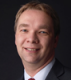 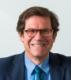 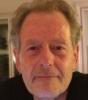 VicePresident
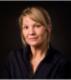 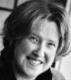 STOKHOF Martin
CRONE
Eveline
KRAMERMichael
SUPERTI-FURGA
Giulio
VEUGELERS
Reinhilde
[Speaker Notes: Outline of presentation]
What is the ERC?Horizon 2020 (2014-2020) Budget € 77 billion ERC Budget € 13 billion (1.8 billion / year)
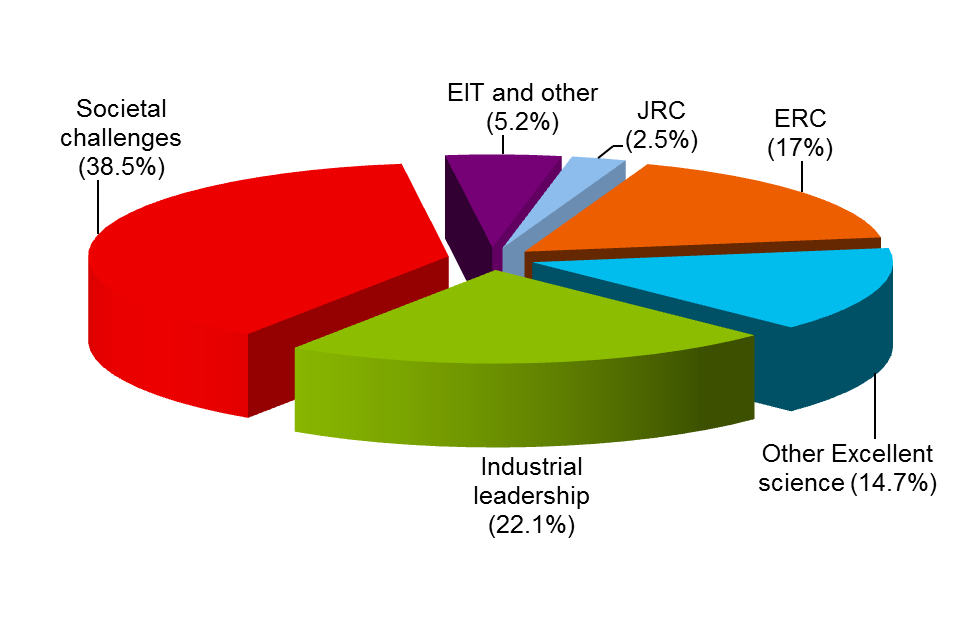 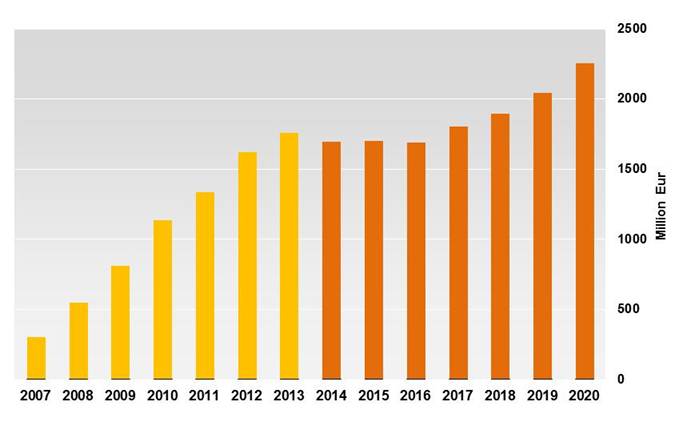 FP7

H2020
│ 6
What is the ERC?Horizon 2020 (2014-2020) Budget € 77 billion ERC Budget € 13 billion (1.8 billion / year)
Proposal of the EC for Horizon Europe (2021-2027)Horizon Europe (2021-2027) Budget € 100 billion (No UK contribution)ERC Budget € 16.6 billion (2.4 billion / year)
│ 7
What is the ERC?Horizon 2020 (2014-2020) Budget € 77 billion ERC Budget € 13 billion (1.8 billion / year)
Proposal of the EC for Horizon Europe (2021-2027)Horizon Europe (2021-2027) Budget € 100 billion (No UK contribution)ERC Budget € 16.6 billion (2.4 billion / year)
TBC!!!!
│ 8
Brief overview on ERC
Grants and Evaluation process
How to get ready and prepare your proposal 
Some Statistics
Who can apply?
Excellent Researchers of
any nationality, 
any age 
any current working place in the world
any topic (bottom-up)
Only requirement - letter of support from a Host Institution (HI) based in EU or associated countries
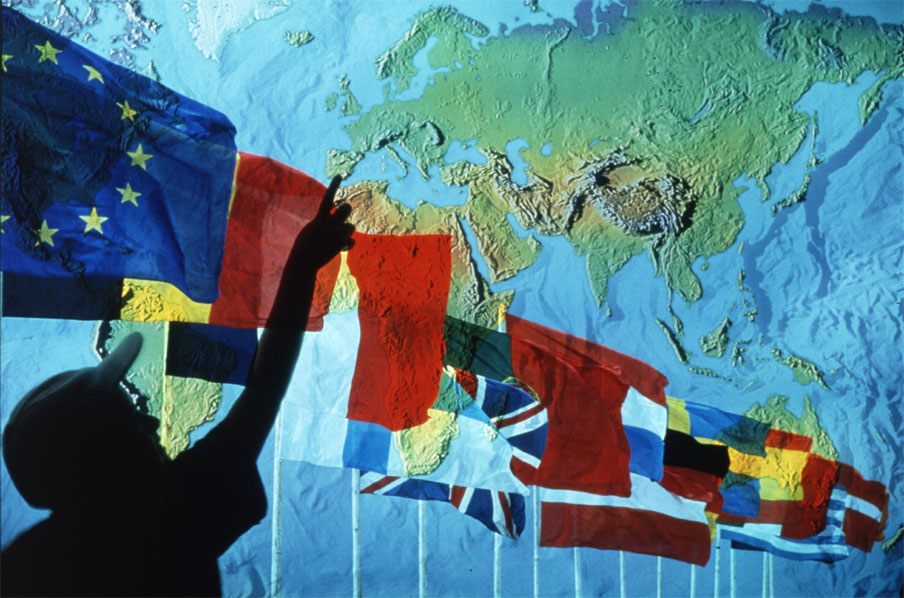 │ 10
What does ERC offer?
ERC Grant Schemes
Starting Grants

starters 
2-7 years after PhD
(≥ 50% commitment)
up to €1.5 Million 
for 5 years
Advanced Grants 
track-record of
significant research
achievements in the
last 10 years
(≥ 30% commitment)
up to €2.5 Million 
for 5 years
Consolidator Grants

consolidators 
7-12 years after PhD
(≥ 40% commitment)
up to €2 Million 
for 5 years
What does ERC offer?
ERC Grant Schemes
Starting Grants

starters 
2-7 years after PhD
(≥ 50% commitment)
up to €1.5 Million 
for 5 years
Advanced Grants 
track-record of
significant research
achievements in the
last 10 years
(≥ 30% commitment)
up to €2.5 Million 
for 5 years
Consolidator Grants

consolidators 
7-12 years after PhD
(≥ 40% commitment)
up to €2 Million 
for 5 years
Proof-of-Concept 
bridging gap between research - earliest stage of marketable innovation up to €150,000 for ERC grant holders only
Synergy Grants
2-4 PIs up to €10 million for 6 years 
to lead to breakthroughs that cannot be achieved by a PI working alone
Additional funding
Additional funding:
Start-Up costs for scientists moving to EU / Associated Countries
Purchase of major equipment
Access to large facilities

Up to €500 000 for Starting
Up to €750 000 for Consolidator 
Up to €1 Million for Advanced grantees
Up to €4 Million for SyG PIs
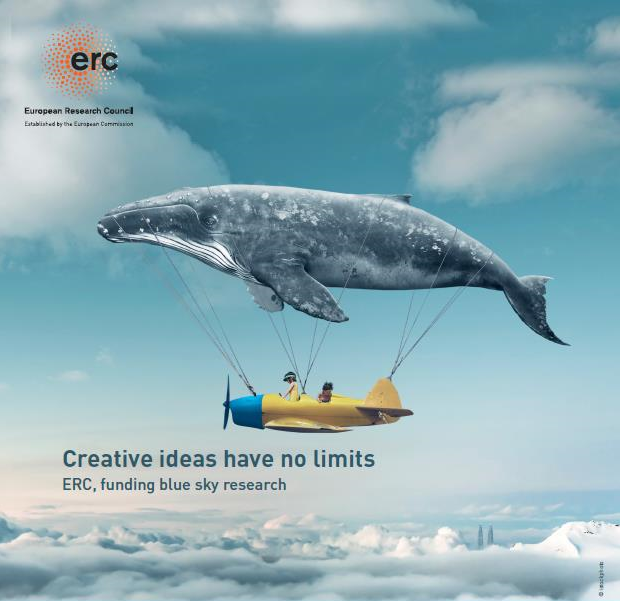 │ 13
Extensions of eligibility window
Extensions of eligibility window possible for StG and CoG for documented cases of:
Maternity – 18 months per child (before or after PhD)
Paternity – actual time taken off 
Military service 
Medical speciality training
Caring for seriously ill family members
No limit to the total extension
How to prepare & submit an ERC research proposal 
Proposal structure
PART B1 – submitted as .pdf

Extended Synopsis 				5 p.
CV 						 	2 p.
Early Achievements Record 			2 p.
	(incl. up to 10 publications)
Funding ID                                                1p
PART A – online forms
A1 Proposal info
A2 Host Institution and PI info
A3 Budget
A4 Ethics Issues
A5	Call Specific Info (doctoral training,
extensions, excluded reviewers etc.)
administrative
Annexes – submitted as .pdf

HI support letter
Copy of PhD title
Documents for extension of 
eligibility window
PART B2 – submitted as .pdf

Scientific Proposal 			15 p.
	State of the Art & Objectives
	Methodology
	Resources
Read the Information to Applicants
How to prepare & submit an ERC research proposal 
ERC Panel structure
Each panel :
 Panel Chair and 10-16 Panel Members
Social Sciences and Humanities
SH1 Individuals, Markets and Organisations
SH2 Institutions, Values, Environment and Space
SH3 The Social World, Diversity, Population
SH4 The Human Mind and Its Complexity
SH5 Cultures and Cultural Production
SH6 The Study of the Human Past
Life Sciences
LS1 Molecular and Structural Biology and  Biochemistry
LS2 Genetics, Genomics, Bioinformatics and Systems Biology
LS3 Cellular and Developmental Biology
LS4 Physiology, Pathophysiology and  Endocrinology
LS5 Neurosciences and Neural Disorders
LS6 Immunity and Infection
LS7 Diagnostic Tools, Therapies & Public Health
LS8 Evolutionary, Population and Environmental Biology
LS9 Applied Life Sciences and Biotechnology
Physical Sciences & Engineering
PE1 Mathematics
PE2 Fundamental Constituents of Matter
PE3 Condensed Matter Physics
PE4 Physical & Analytical Chemical Sciences
PE5 Synthetic Chemistry and Materials
PE6 Computer Science & Informatics
PE7 Systems & Communication Engineering
PE8 Products & Process Engineering
PE9 Universe Sciences
PE10 Earth System Science
ERC Panel structure
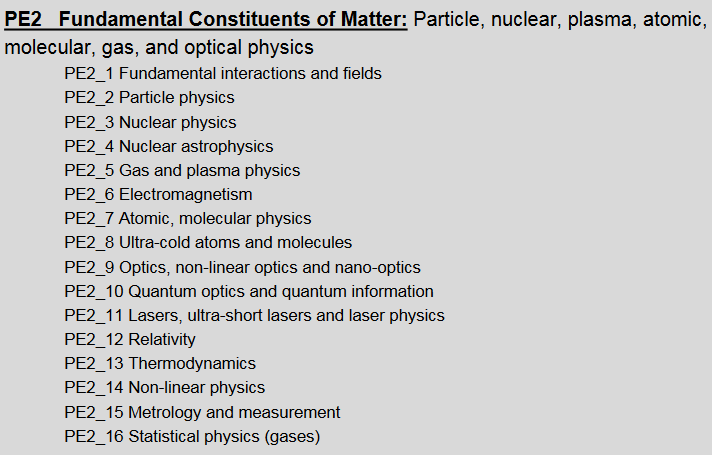 17
Other
US
(7%)
(7%)
EU and
Associated
Countries
(86%)
Who evaluates your proposal?
Panel members: typically 600 PMs 
						involved per call
High-level scientists
Nominated by the Scientific Council worldwide
About 11-16 members
Steps 1 and 2

Remote Referees: typically 2000 / call
Step 2
Evaluation process
Starting, Consolidator and Advanced Grants
STEP 1
STEP 2
Remote assessment by Panel members of section 1 – PI and synopsis
Remote assessment by Panel members and reviewers of full proposals
Panel meeting + interview (StG and CoG)
Panel meeting
Proposals retained 
for step 2
Ranked list of proposals
Evaluation process
Starting, Consolidator and Advanced Grants
STEP 1
STEP 2
Remote assessment by Panel members of section 1 – PI and synopsis
Remote assessment by Panel members and reviewers of full proposals
Panel meeting + interview (StG and CoG)
Panel meeting
A proposals: maximum of 3 x the panel budget
Proposals retained 
for step 2
Ranked list of proposals
Feedback to
applicants
B proposals: 1-year submission restriction
C proposals: 2-years submission restriction
Evaluation process
Starting, Consolidator and Advanced Grants
STEP 1
STEP 2
Remote assessment by Panel members of section 1 – PI and synopsis
Remote assessment by Panel members and external reviewers of full proposals
Panel meeting + interview (StG and CoG)
Panel meeting
Proposals retained 
for step 2
Ranked list of proposals
Evaluation process
Starting, Consolidator and Advanced Grants
STEP 1
STEP 2
Remote assessment by Panel members of section 1 – PI and synopsis
Remote assessment by Panel members and reviewers of full proposals
Panel meeting + interview (StG and CoG)
Panel meeting
B proposals
Proposals retained 
for step 2
Ranked list of proposals
Feedback to
applicants
A proposals: Ranked list 
   Proposed for funding
	Reserve list
	Not funded
The European Research Council
Brief overview on ERC
Grants and Evaluation process
How to get ready and prepare your proposal 
Some Statistics
How ERC research proposals are evaluated
Excellence is the sole evaluation criterion
Evaluation of excellence at two levels:
 Excellence of the Research Project
Ground breaking nature 
Potential impact
Scientific Approach 
 Excellence of the Principal Investigator
Intellectual capacity
Creativity
Commitment
Preparing your proposal 
Part B1: the research project
Is my project new, innovative, bringing in new solutions/theories? 

Does it promise to go substantially beyond the state of the art? – no incremental research.

How can I prove/support my case? Have I proven the project's feasibility? Are my goals realistic?

What's the risk?
│
Preparing your proposal 
Part B1: the principal investigator
Why am I the best/only person to carry it out? Know your competitors
Am I able to work independently, and to manage a 5-year project with a substantial budget?
Am I competitive?
Have I shown my scientific leadership in my CV?
│
Preparing your proposal 
Part B2
In Step 2, both part B1 and B2 are read by Panel Members and specialists around the world (specialised external referees) so in Part B2:
Do not repeat the synopsis, go into details on your methodology and work plan

Make sure that the quantitative and qualitative differences to the state of the art are clear and referenced - show you did your homework.

Provide alternative strategies to mitigate risks

Justify requested resources – explain your budget properly
│
Typical reasons for rejection
Research Project
Scope: Too narrow  too broad/unfocussed
Incremental research
Collaborative project, several PIs
Work plan not detailed enough/unclear
Insufficient risk management

Principle Investigator (PI)
Insufficient track-record
Insufficient (potential for) independence
Before Redressing: see what you could you have done/explained/ presented better before blaming the process! 
Diverting scientific opinion is not a motivation for redress
An obvious mistake however might result in a re-evaluation
The European Research Council
Brief overview on ERC
Grants and Evaluation process
How to get ready and prepare your proposal 
Some Statistics
ERC Funded Projects
by Country of Host Institution
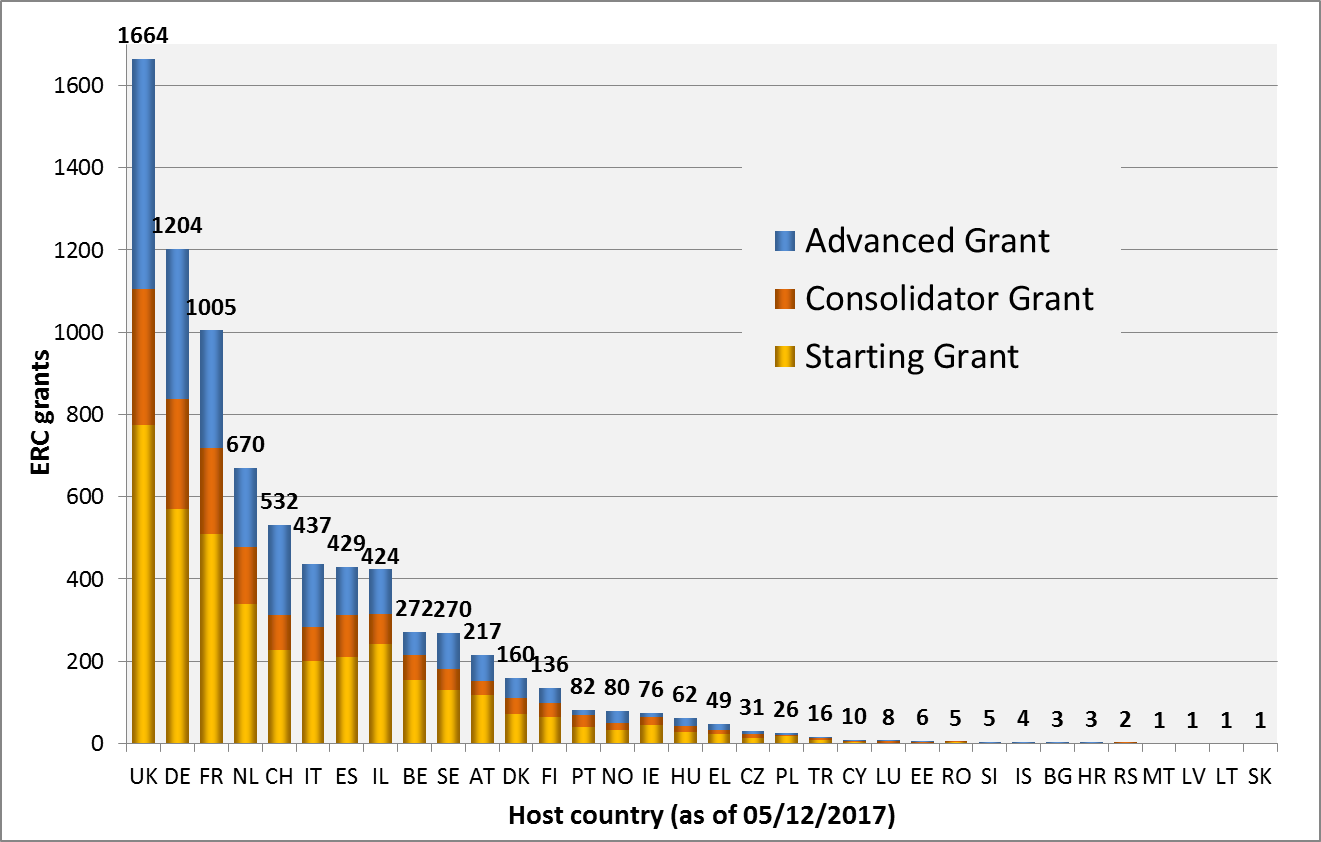 │ 30
ERC Funded Projects
by Country of Host Institution
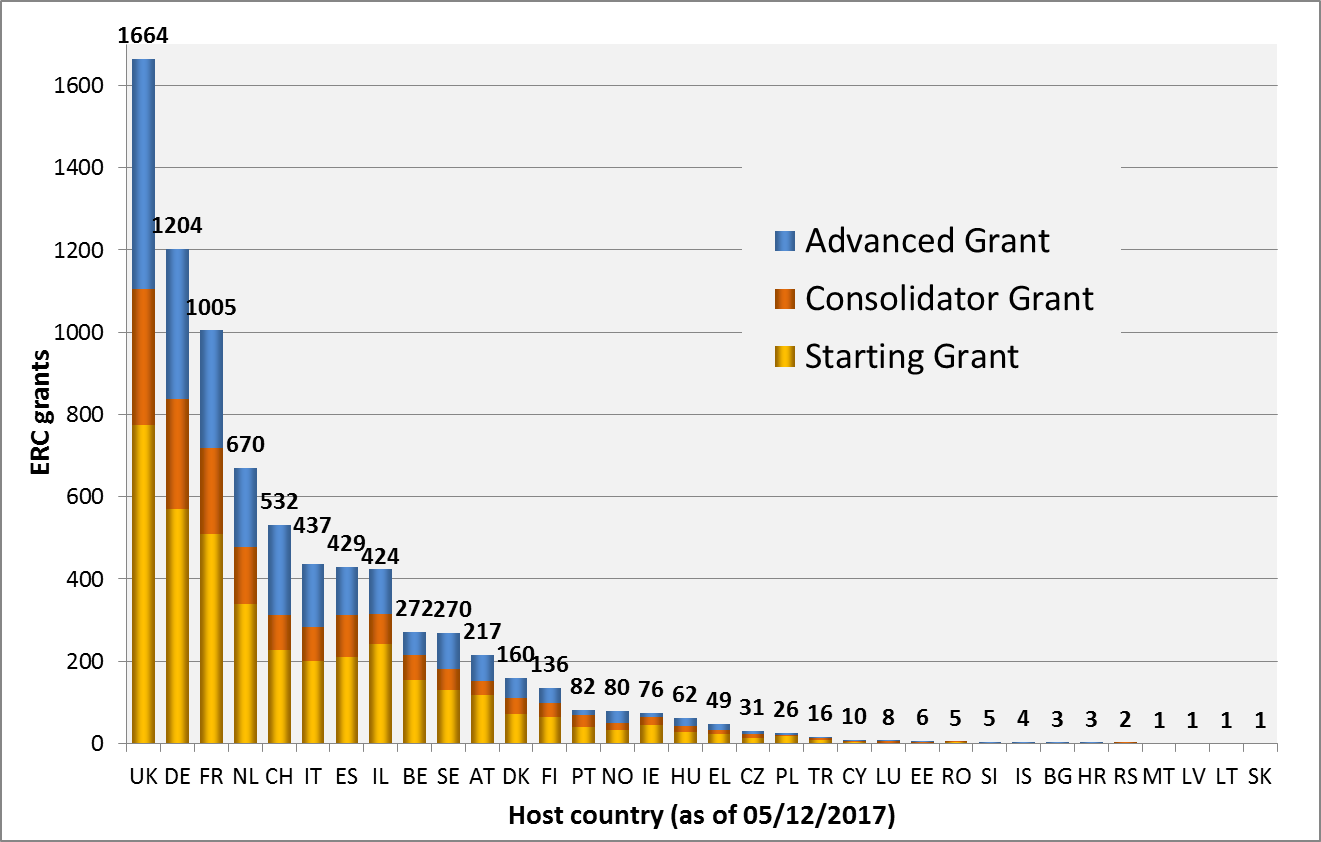 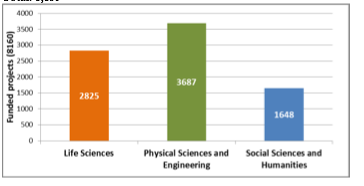 │ 31
Priority to Young Scientists
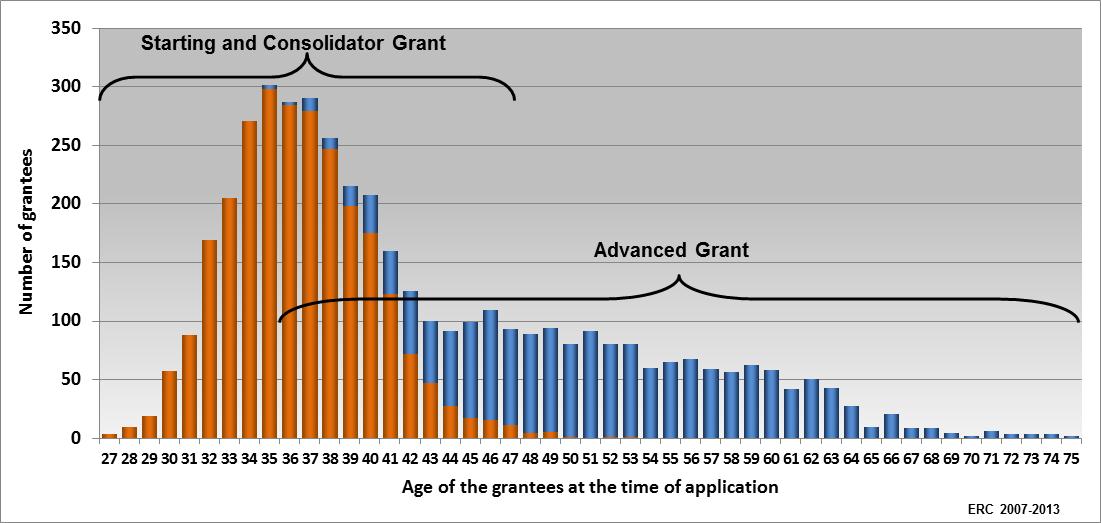 + 30 000 PhD and post-doc researchers working in ERC teams.
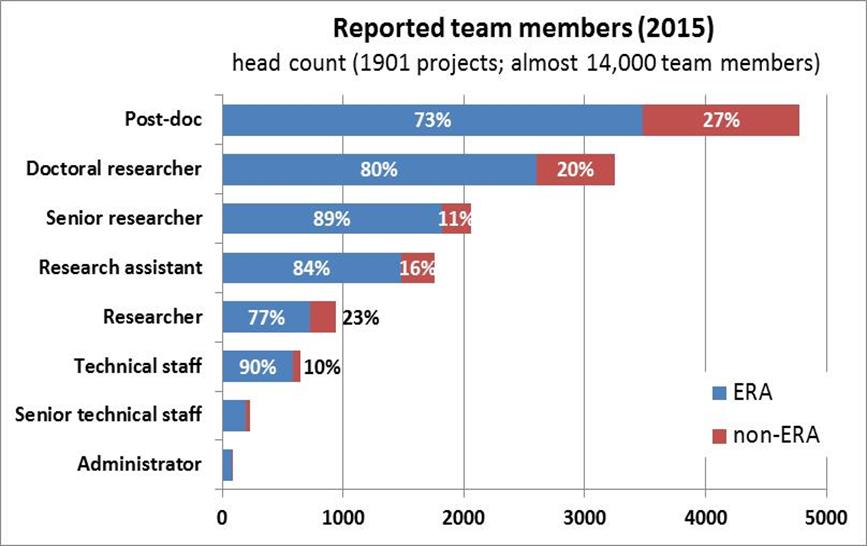 Two-thirds of ERC grants to early-stage Principal Investigators.
│ 32
'Flat' success rate with age
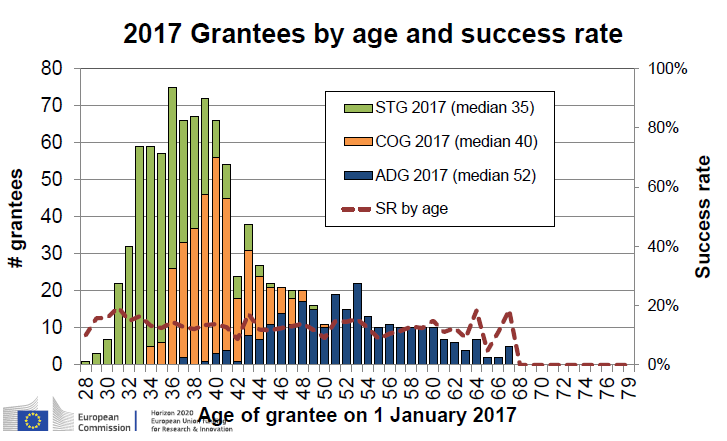 │ 33
ERC PE2 (2007-2017)
443 projects funded to date: ~ 750 million euros
	Success rate of applications ~ 15%
	~ 15 projects funder per year and per call (StG, CoG, AdV)
	~ Approximately half of the proposals go to High-Energy Physics (exp & theo)
34
More info at
ERC website for latest funding opportunities : https://erc.europa.eu/
Register early, get familiar with the European Commission's Participant Portal system, download the templates and start filling in the forms
http://ec.europa.eu/research/participants/portal/desktop/en/home.html 
Use the help tools and call documents (Information for Applicants, Work Programme, Frequently Asked Questions) to prepare your proposal
Read the guidelines carefully!
Find out about the formatting rules and page limits to respect!
Talk to your Institution's grant office and contact your National Contact Point 
Check the funded projects: https://erc.europa.eu/projects-and-results/erc-funded-projects
Thanks!
Back up
Indicative summary main calls 2018 budget
│ 37
ERC Synergy Grants
Objective: breakthroughs that would not be possible by the individual Pis working alone
Grant size: Up to €10M over 6 years (possibility of additional €4M)
Synergy Details
2-4 PIs of any nationality at any career stage
One PI designated as corresponding PI (cPI)
Ambitious research projects - new methods, approaches, techniques, research at the interface between disciplines, unconventional approaches, cross-fertilising scientific fields etc
30% of PI's time in the project + 50% in the EU or AC
ERC 2013-2017 Frontier Calls
[Speaker Notes: Overall the submissions from F are substantially higher than from M
Generally STG = 36 %, COG = 30 %, and ADG 17 %]
ERC 2013-2017 Frontier Calls
Submissions by call and domain
[Speaker Notes: Overall submission from PT indicate high number (%) from SH and LS, and low from PE
Portugal had our oldest STG grantee in 2016]